ITU Workshop on Digital Financial Services and Financial Inclusion14 December 2015Geneva, Switzerland
DFS Competition Concerns in Sub Saharan Markets

Abdul Musoke
Uganda Communications Commission
amusoke@ucc.co.ug
@AbdulMusoke
The DFS Market Place
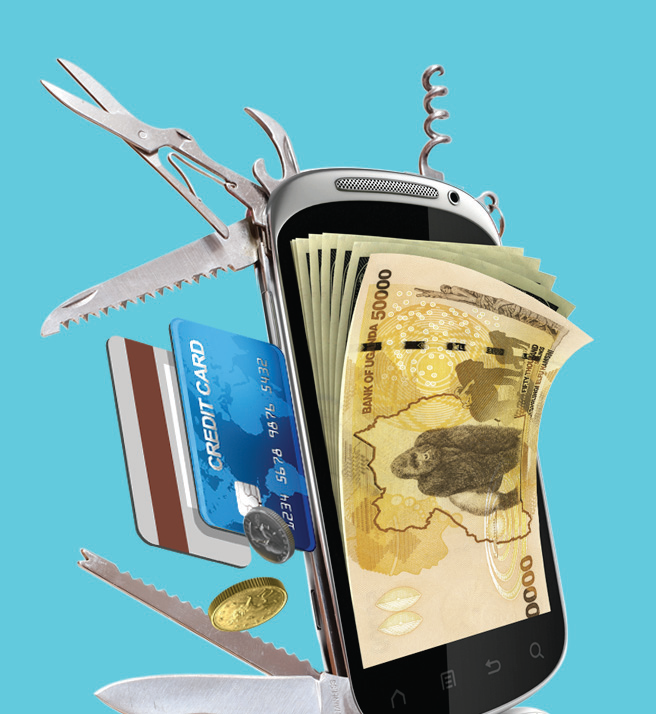 DFS in Uganda and other Sub- Saharan  markets predominantly MFS services.
Highly dependent on SMS and USSD
As such control of SMS and USSD services is a key competitive advantage for any actor in the Sub Saharan DFS market place
Competitive leverage is also derived from control of distribution channels and the ability to offer bundled remittance and voice services
MNO is king
The control of vertical inputs, distribution channels and the ability to provide bundled services have positioned the MNOs as kings in the DFS value chain
Limited leverage by Aggregators and stand alones MFS 
Sadly, this may sometimes abused at both the wholesale and retail segments of the Mobile Money market
Also worth noting is limited regulatory clarity due to the cross sectoral nature of MFS
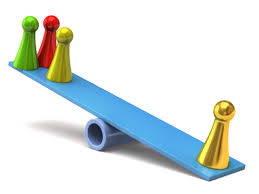 Source -  Quotesgram
Wholesale DFS Concerns
Summary of Issues
Impact
Dominance in Provisioning of USSD and SMS
Vertical Integration by MNOs
Limited growth of stand alone deployments. 
In Uganda, Ezee Money remains the only standalone MM service albeit with a market share of less than 5% of total MM transactions
Bank led mobile money deployments yet to take off like the telco led deployments.
Very limited growth of MM payment integrators
Limited Countervailing Power Access Seekers and Integrators
Bundling Effects
Lack of Transparency in Trade agreements, Banks & Payment Integrators
Limited Cost Transparency
Possibility of Differentiated Service Quality
Retail Competition Concerns in Mobile Money Markets
Summary of Issues
Impact
Reinforcing first mover advantage some times excluding the entry of non integrated MNOs
MNOs entering markets with developed MM deployments must enter at the same scale as the incumbents if the are to credibly compete with the incumbents
Agent Exclusion
Non FRAND Terms in Merchant Agreements
High Off net Transfer Fees
Cross Subsidies
Privileged or Exclusive access to the MM sales and distribution channel
Common Forms of Anti Competitive Practices in MM market
Refusal or delays in Supply of USSD and SMS services
Excessive wholesale prices for USSD and SMS
Misuse of third party trade information
Excessive inter-wallet P2P transfer fees
Cross subsidization of MFS and Telco service
Why Competition in DFS should matter
Allow for entry of new players especially standalone MM and bank led deployments and hopefully retail price reductions
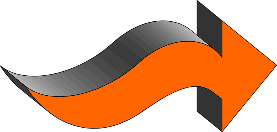 Why should competition in DFS matter ?
Limit spill over effects in regulated telecom services
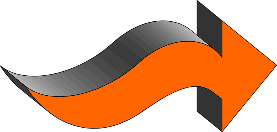 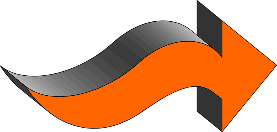 Increase Service Variety
Regulatory Response
Extending Telco Regulator Mandate to cover VAS services (in the UCC Act 2013 – Contested in Court)
Acknowledgment of  need for Central Bank – NRA co-regulation
Lack of a collaborative framework across sectors in parent laws (Communications Act & FI Act)
Establishment of Standing MFS regulatory committee 
Issuance of the Mobile Money (MM) guidelines 2013 by the Bank of Uganda
Mobile Money Guidelines among other functions provide guidance on the matter of anti competitive actions in the provision of Mobile Money Services as well as the role of the NRA in MM
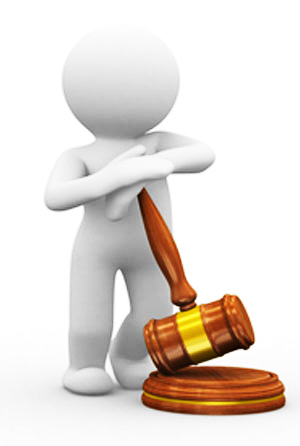 Regulatory Response
The pursuit of anti competitive practices like alleged fore closing prices & practices in the USSD/SMS submarket demands that the NRA proves; Dominance of the alleged abusive entity as well as undertake costing of services in cases of exclusionary and excessive pricing abuses. 
To date there has been limited costing of key production inputs in the MFS ecosystem.
However, UCC has also concluded a Telecom Market Definition and the provision of whole USSD and SMS has been identified as a “Market”.
This may be the foundation for explicit regulatory obligations for MNOs derived from the control of key factor inputs in the MM space.
Current Considerations
Anti Trust Precedents -  Commercial Courts
In Ezee Money U Ltd Vs MTN U Ltd, Ezee Money a standalone payments and remittance provider among others raised the following issues;
Abuse of MTN’s dominant position in the provision of key communication’s services owed to Ezee Money under the UCC Act 2013
Legality of exclusive agent dealings 
In his ruling of 6 November 2015, the presiding judge ruled that;
 - the defendant’s denial of key communication services to the plaintiff was contrary to its obligations under section 53 of the Communications Act while exclusive agent dealings were contrary to the Communications Fair Competition Regulations
General damages and punitive damages of approximately USD 500,000 were awarded to the Plaintiff
- Exclusive agent agreements were declared null and Void
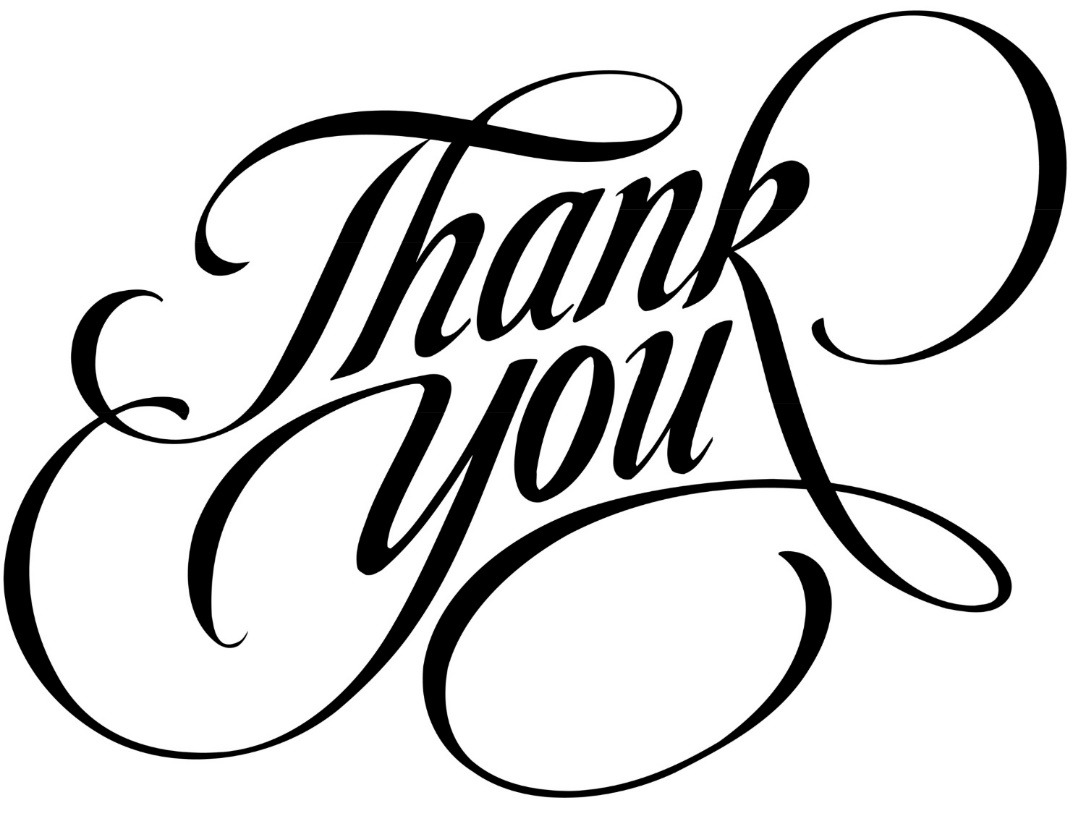 Abdul Musoke Nyenje
Tariff & Interconnect - UCC
amusoke@ucc.co.ug,  abdulmusoke@gmail.com  
Tel: +256-414-339058 
Mob:+256-712-699209
@AbdulMusoke
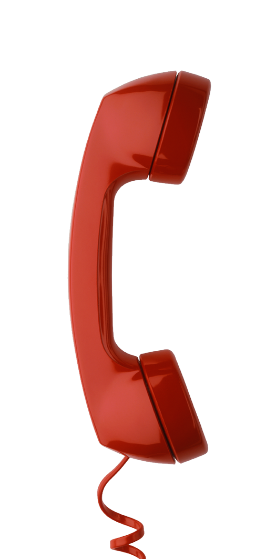 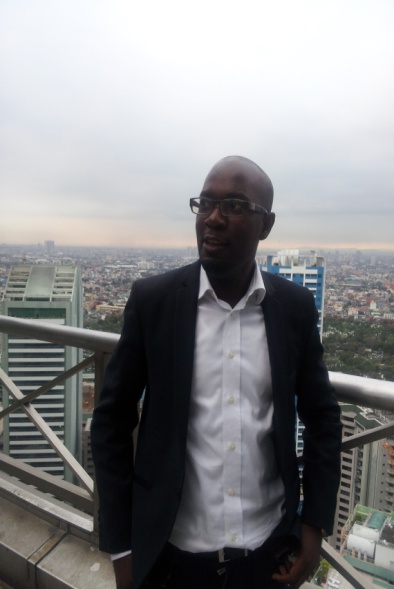 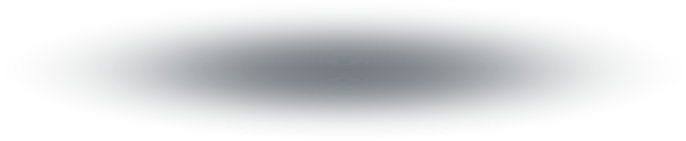